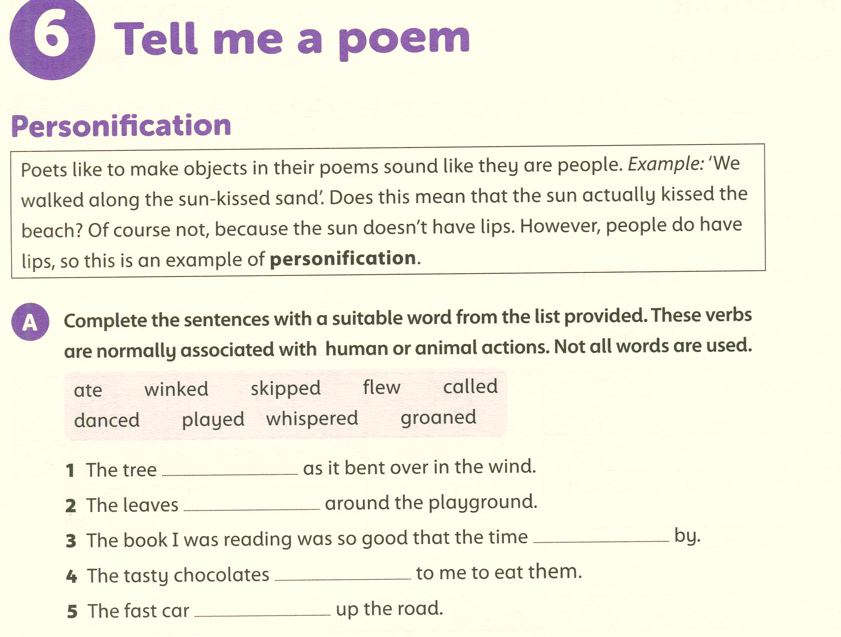 Workbook page 44
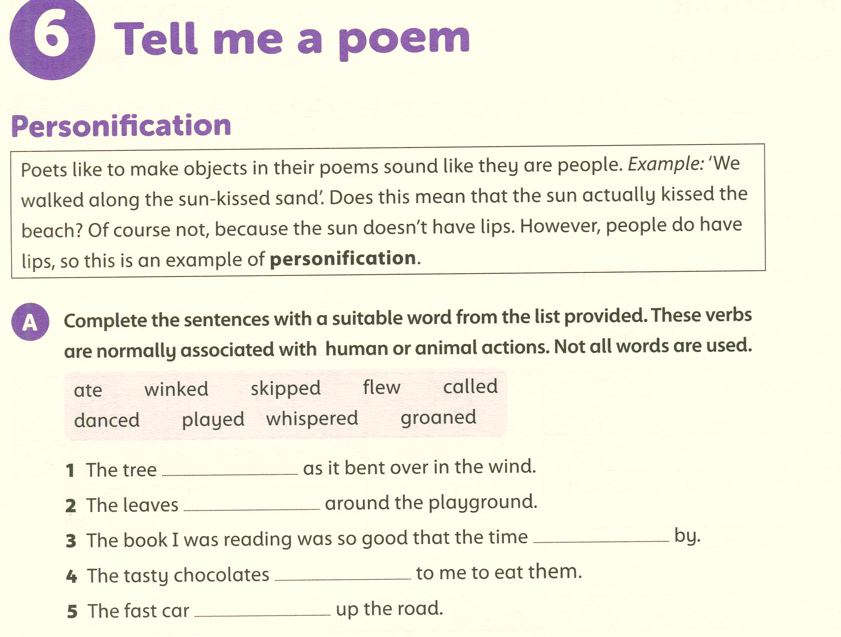 groaned
danced/ skipped
flew
called
ate
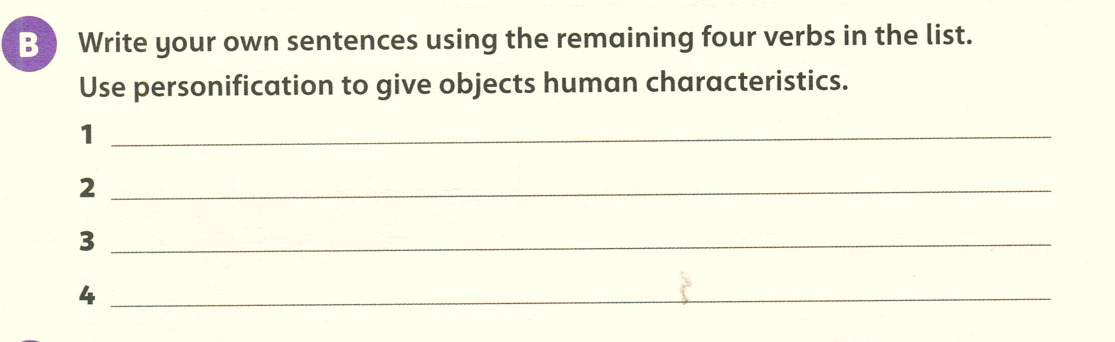 The sun winked at me as the day ended.
The flag danced in the wind.
The sun played hide and seek with the clouds.
The leaves whispered to each other.
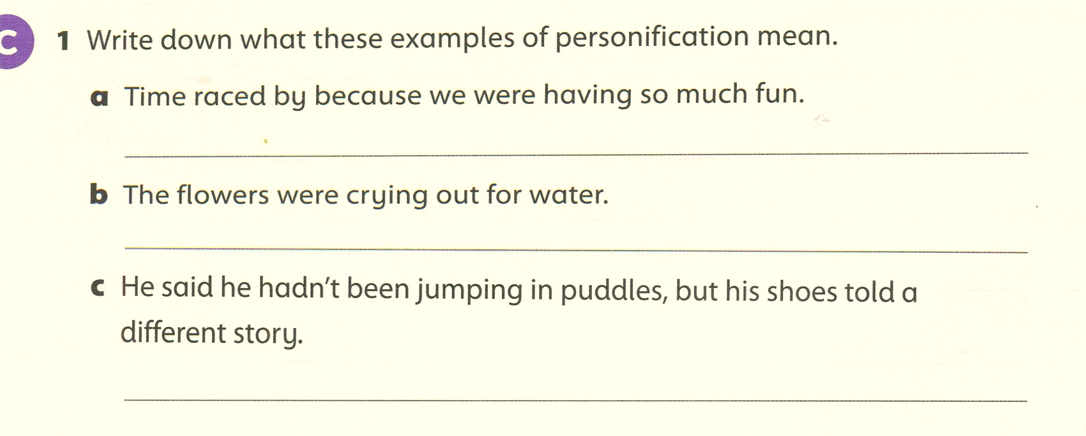 Time went quickly.
The flowers needed water.
His shoes were muddy or wet, so he must have been in puddles.
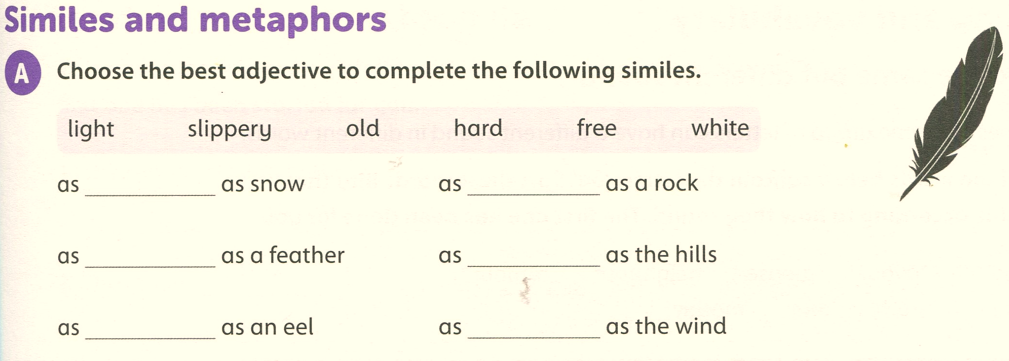 Work book Page 45
hard
white
light
old
free
slippery
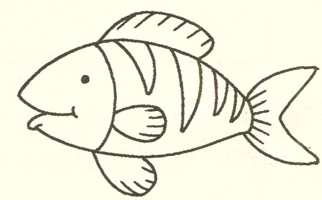 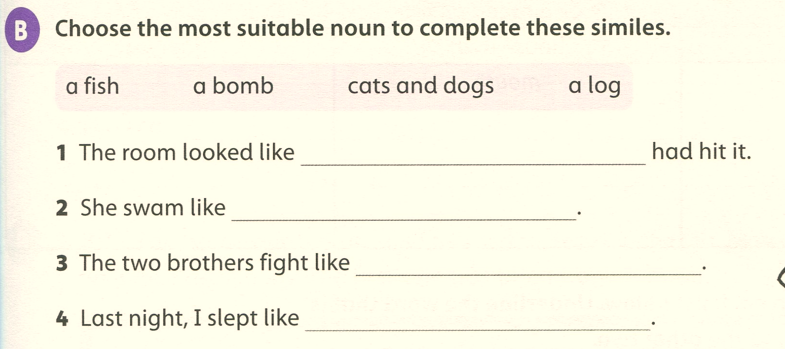 a bomb
a fish
cats and dogs
a log
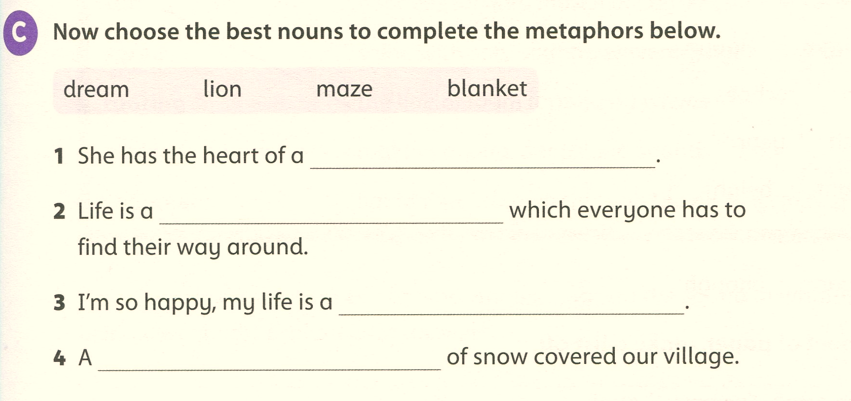 lion
maze
dream
blanket